Concentrazioni e innovation defence
Concorrenze, 18 febbraio 2025
Il Rapporto Draghi
Tre trasformazioni per il futuro dell’Europa
Colmare il divario di innovazione
Un piano comune per la decarbonizzazione e la competitività
Aumentare la sicurezza e ridurre le dipendenze
Gli elementi costitutivi del piano
Piena attuazione del mercato unico: specifiche raccomandazioni su diverse politiche settoriali e rinvio al Rapporto Letta
Allineamento di politiche industriali, commerciali e di concorrenza: innovazione nell’analisi delle concentrazioni, progetti di interesse comune
Finanziamento degli investimenti: sia privato (mercato unico dei capitali, unione bancaria) che pubblico (riforma bilancio UE, obbligazioni comuni)
Riformare la governance dell’UE (senza modificare i Trattati): quadro di coordinamento della competitività, estensione delle votazioni a maggioranza qualificata, semplificazione
Le proposte in materia di concorrenza
Aiuti di Stato
Concentrazioni
Antitrust
Ritornare a enforcement ‘normale’
Innovazione: nuove linee guida, efficienze, impegni di investimento
New Competition Tool
Maggiori aiuti collegati a obiettivi di politica industriale
Definire mercati delle telecomunicazioni a livello UE
Orientamenti sugli accordi e il coordinamento tra concorrenti
Maggior enfasi su innovazione e resilienza
Valutare sicurezza e resilienza per i settori strategici
Estensione Quadro Temporaneo di Crisi e Transizione oltre il 2025
Rinforzare monitoraggio ed enforcement ex post
«Free and fair competition are ever valid principles and stronger competition stimulates innovation, investment and productivity»
«However, a new approach to competition policy is needed supporting a new Industrial Deal and to enable innovation and foster scale and resilience»
Concentrazioni e innovazione: le teorie del danno
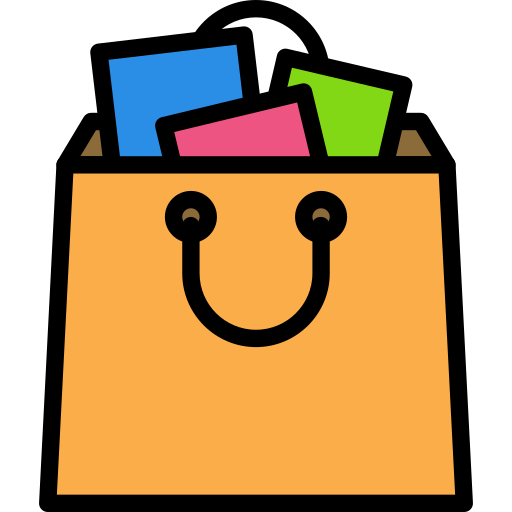 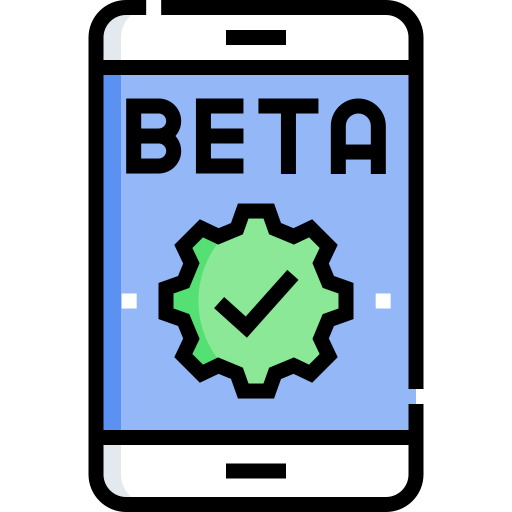 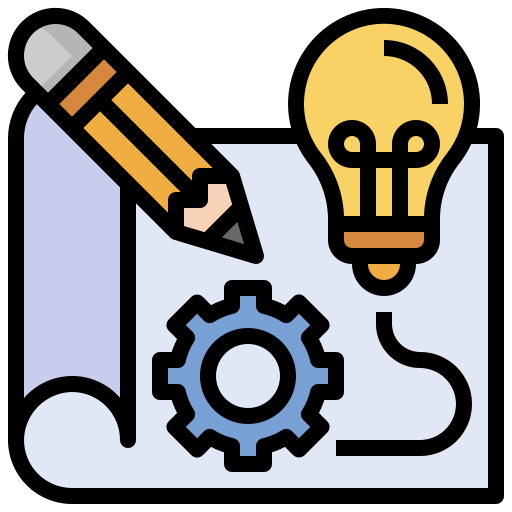 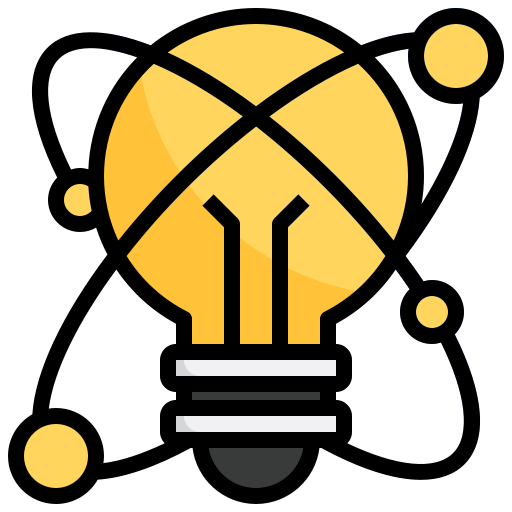 Le killer acquisitions
Killer acquisition = acquisizione di un concorrente più piccolo e innovativo, che danneggia o monopolizza una soluzione innovativa in fase di sviluppo, impedendole di diventare una futura minaccia competitiva
Le soglie di fatturato non sono adeguate a individuare tutte le killer acquisitions, perché prodotti in via di sviluppo e attività di ricerca generano fatturato limitato. Quali alternative?
Rinvio art. 22 secondo ‘nuovo’ approccio, i.e. «qualsiasi concentrazione»
Bocciato dalla Corte di giustizia in C-611/22 P Illumina c. Commissione
Rinvio art. 22 da Stati competenti
Alternative alle soglie di fatturato includono poteri di «call in» (Danimarca, Irlanda, Islanda, Italia, Lettonia, Lituania, Norvegia, Slovenia, Svezia, Ungheria), soglie sul valore della transazione (Austria, Germania) e soglie su quote di mercato (Portogallo, Spagna)
Rinvio art. 22 da Stati senza controllo delle concentrazioni
Ormai solo possibile per il Lussemburgo
Riforma Regolamento concentrazioni
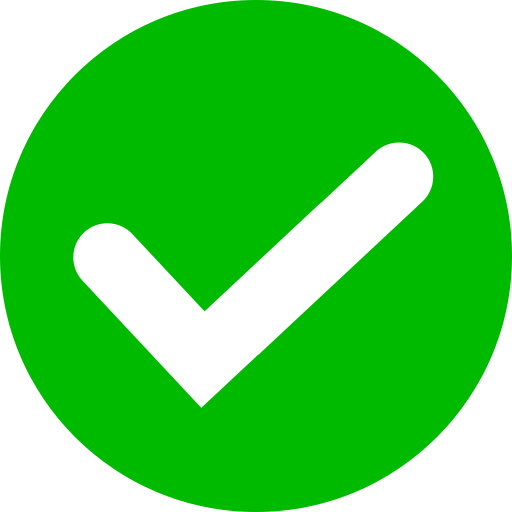 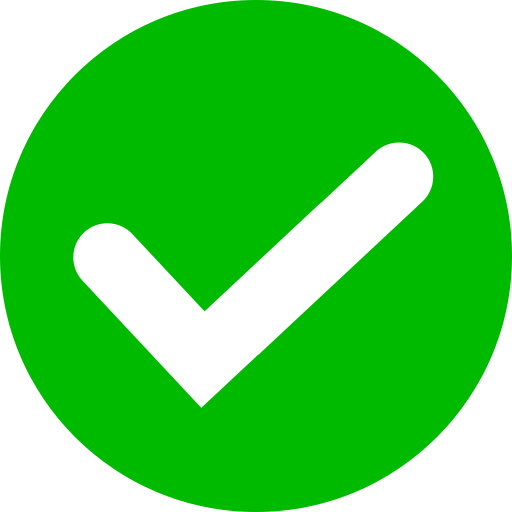 Novartis/GSK Oncology Business
AbbVie/Allergan
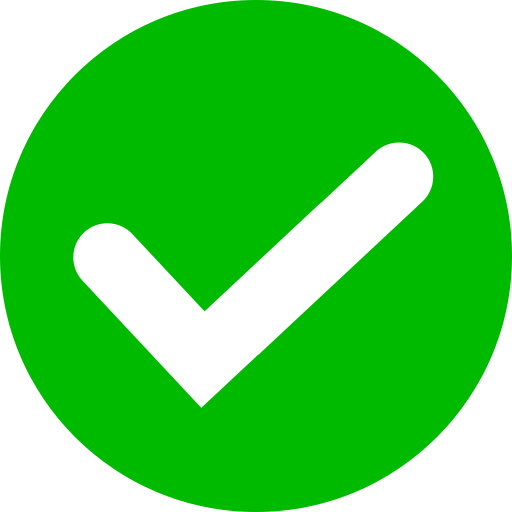 J&J/Actelion
Soglie di fatturato
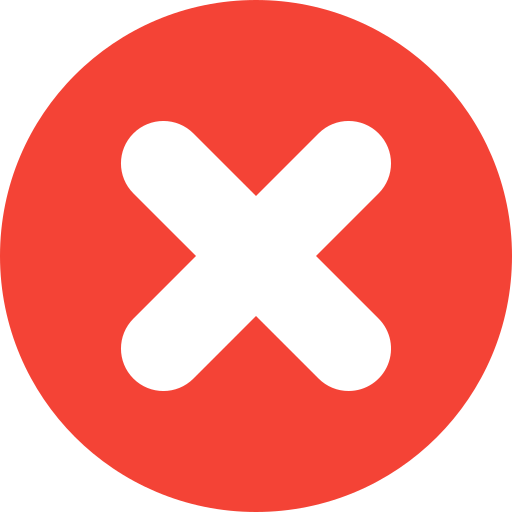 Illumina/GRAIL
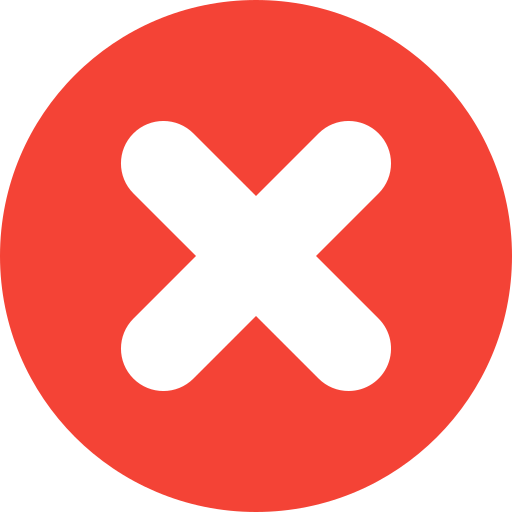 Qualcomm/Autotalks
L’analisi delle efficienze
Finora, prassi limitata. Efficienze sono raramente invocate, ancor più raramente riguardano l’innovazione, raramente sono verificabili e in nessun caso decisive ai fini dell’autorizzazione
Una riforma delle linee guida in materia di efficienze?
Secondo Draghi, linee guida dovrebbero indicare: (i) lo standard per valutare l’impatto sull’incentivo a innovare e (ii) le prove che le parti devono presentare a sostegno della difesa
Riforma delle linee guida orizzontali in materia di concentrazioni
Impegni di investimento
Secondo Draghi, sono necessari ‘adeguati disincentivi’ per evitare che le parti deviino dal piano di investimenti a seguito della transazione
Primo esempio nel Regno Unito nel settore delle telecomunicazioni
Grazie
© European Union 2025